Analysis of recent PS measurements
Last trajectories measures
 Kicker stability
 Next steps
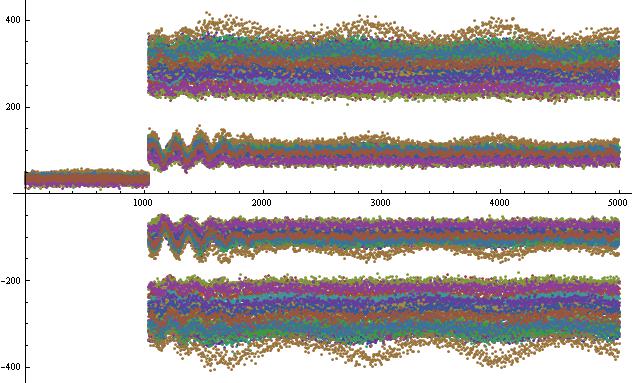 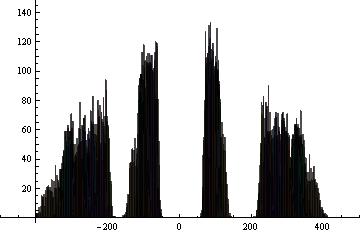 Average position  of each island as a function of time
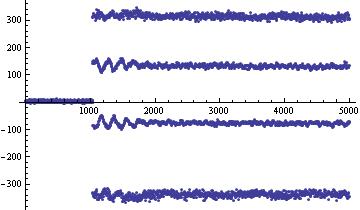 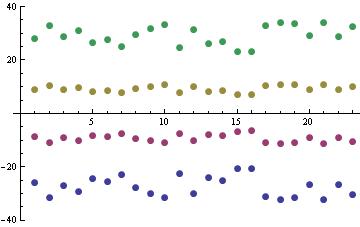 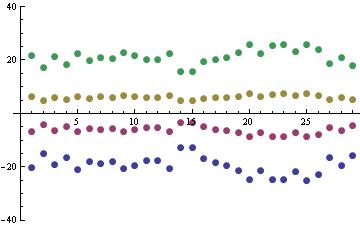 Average position of island  (F8L for tune control -noOMT)
Average position of island  (F8L for tune control)
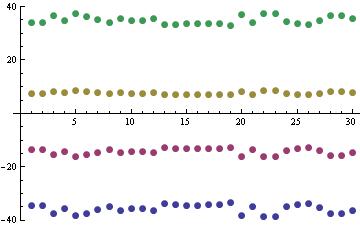 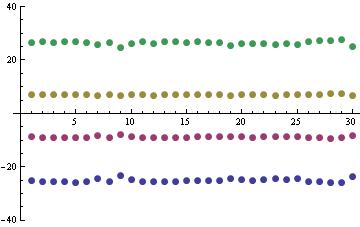 Average position of island  (XMT.39130A-XMT5570A)
Average position of island  (PFW 3 currents)
Kicker stability
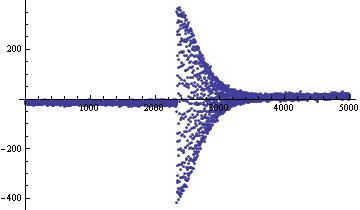 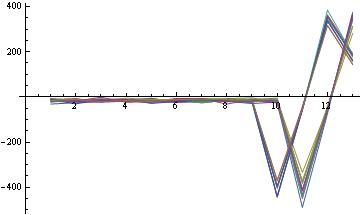 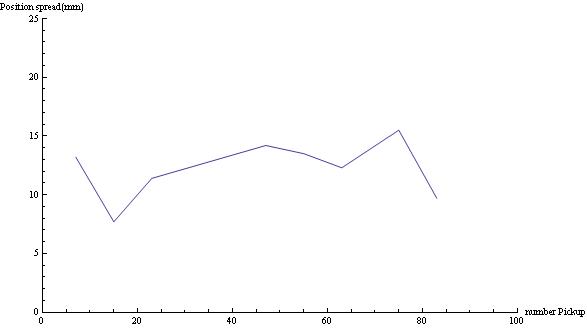 Kicker spread along the PS (tune control with F8L)

Average spread : 12.1 mm
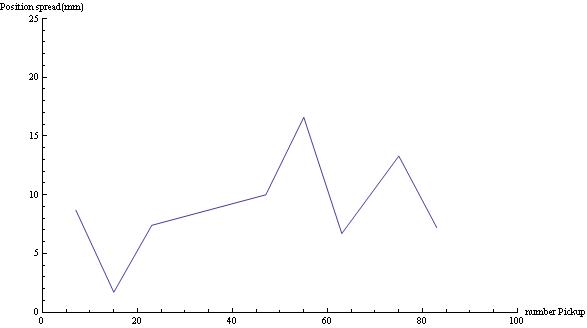 Same measure with F8L – 4A

Average spread 9 mm
Next steps :

 Analysis of analogic signal from kicker
 Phase space reconstruction and FFT analysis
 decoherence study